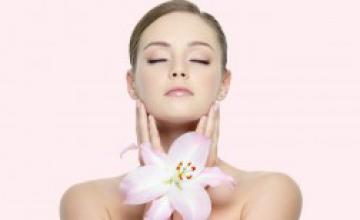 Профилактика эмоционального выгорания и поддержка психического здоровья педагогов
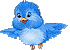 Подготовила педагог-психолог 
МБДОУ «Детский сад «Солнышко»
Наталья Михайловна Баган
Способы физиологической саморегуляции:
Различные движения потягивания и расслабления мышц
Посещение бассейна, тренажерного зала, занятия йогой и т.д.
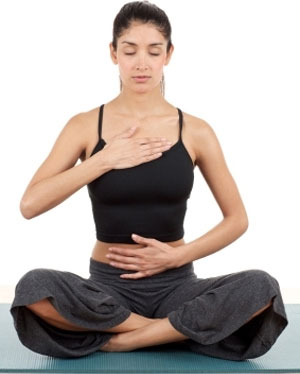 Способы физиологической саморегуляции:
РЕЛАКСАЦИЯ — это метод, с помощью которого можно частично или полностью избавляться от физического или психического напряжения.
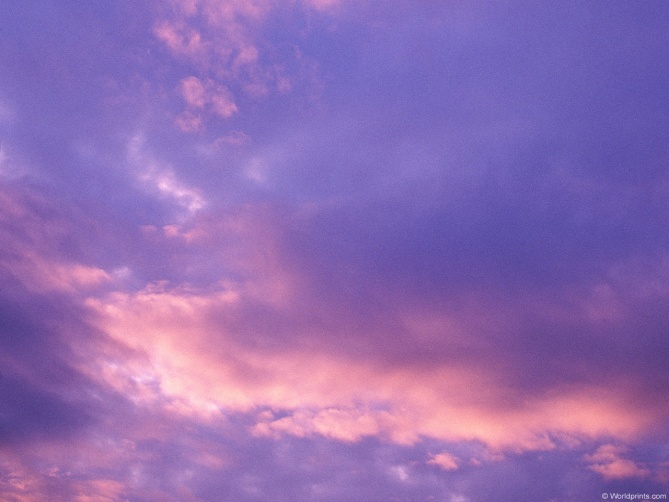 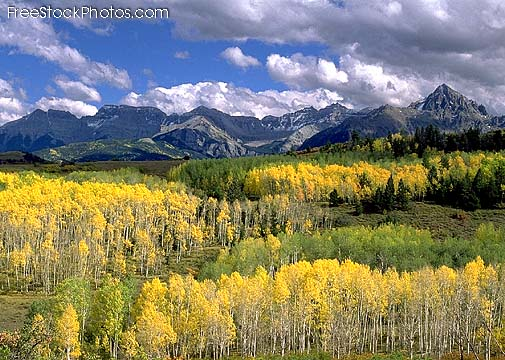 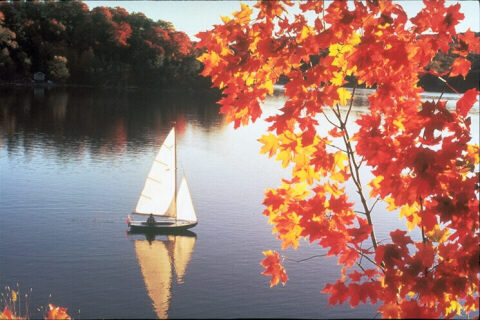 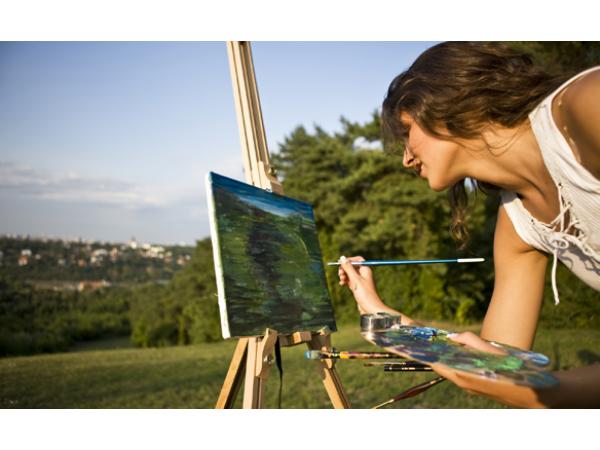 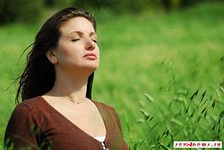 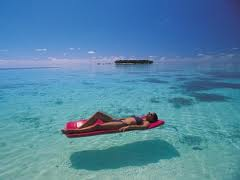 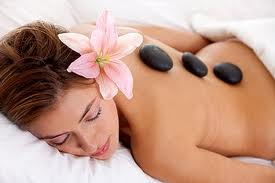 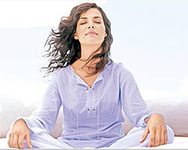 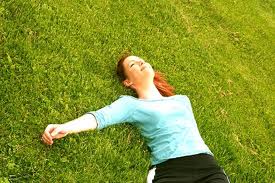 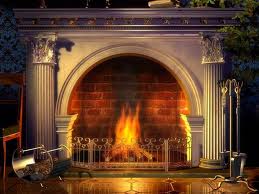 ЕСТЕСТВЕННЫЕ СПОСОБЫРЕГУЛЯЦИИ ОРГАНИЗМА
длительный сон,
 вкусная еда,
общение с 
природой и
 животными,
движение, 
танцы,
 музыка.
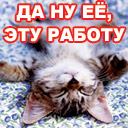 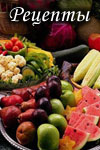 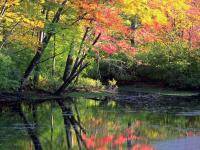 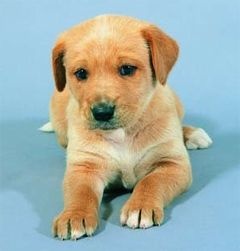 ЕСТЕСТВЕННЫЕ СПОСОБЫ РЕГУЛЯЦИИ ОРГАНИЗМА
баня, сауна, массаж;
горячая ванна 
с пеной; 
SPA-процедуры.
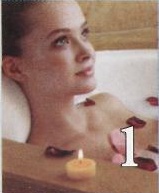 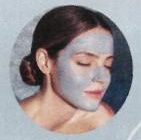 Способы эмоциональной саморегуляции:
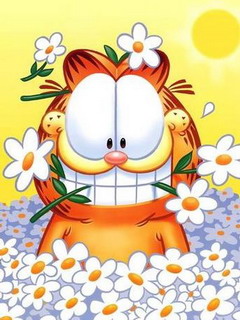 смех, улыбка, юмор;
размышления о хорошем, приятном;
рассматривание цветов в помещении, пейзажа за окном, фотографий, других приятных или дорогих вещей;
мысленное обращение к высшим силам (Богу, Вселенной, великой идее);
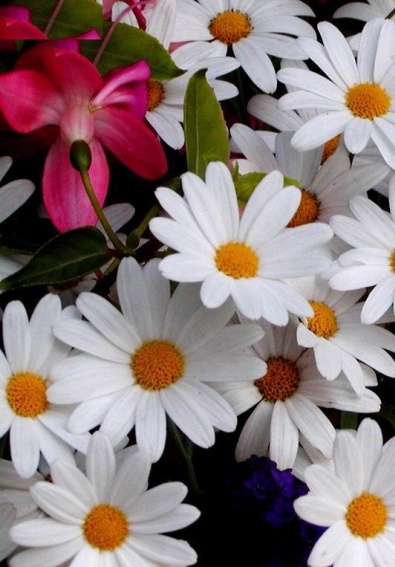 Способы эмоциональной саморегуляции:
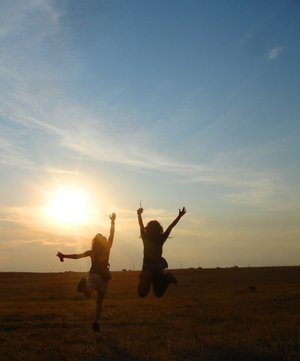 «купание» (реальное или мысленное) в солнечных лучах;
вдыхание свежего воздуха;
чтение стихов;
высказывание похвалы, комплиментов кому-либо просто так.
Занятие любимым делом - хобби .
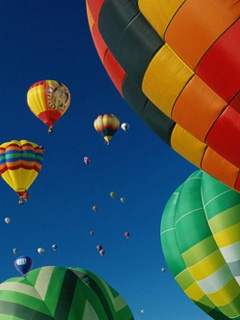 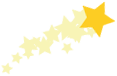 САМОВНУШЕНИЕ И САМОПООЩРЕНИЕ
Находите возможность хвалить себя в течение рабочего дня не менее 3–5 раз. 
В случае даже незначительных успехов целесообразно хвалить себя, мысленно говоря:«МОЛОДЕЦ!», «УМНИЦА!», «ЗДОРОВО ПОЛУЧИЛОСЬ!», «Я ОТЛИЧНО СПРАВИЛАСЬ!», «КАК Я ЛЮБЛЮ СЕБЯ!».
Дарите себе подарочки и милые безделушки.
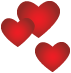 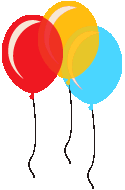 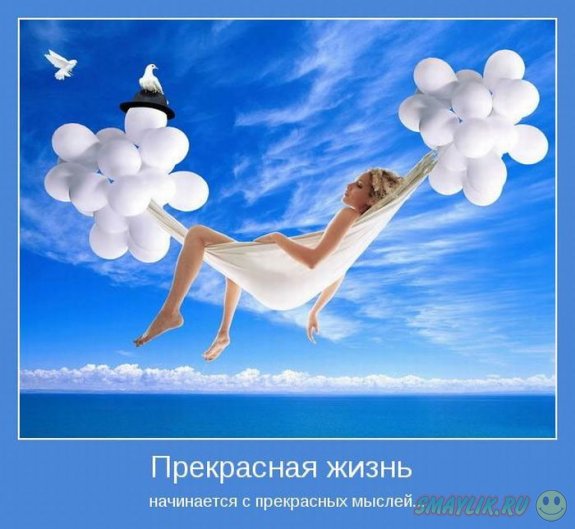 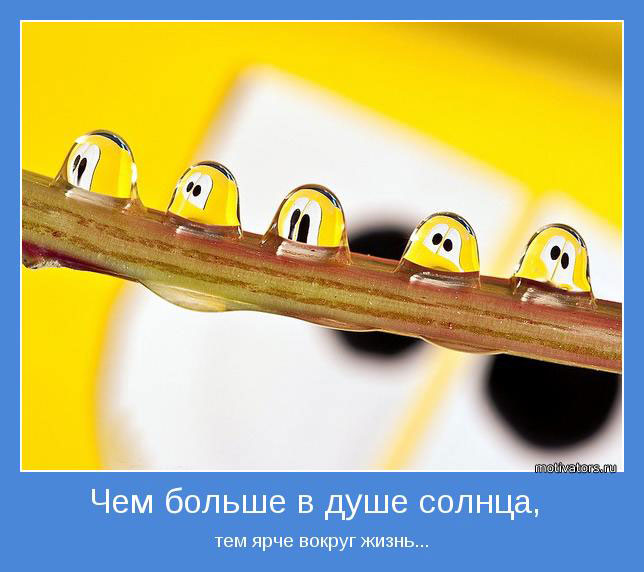 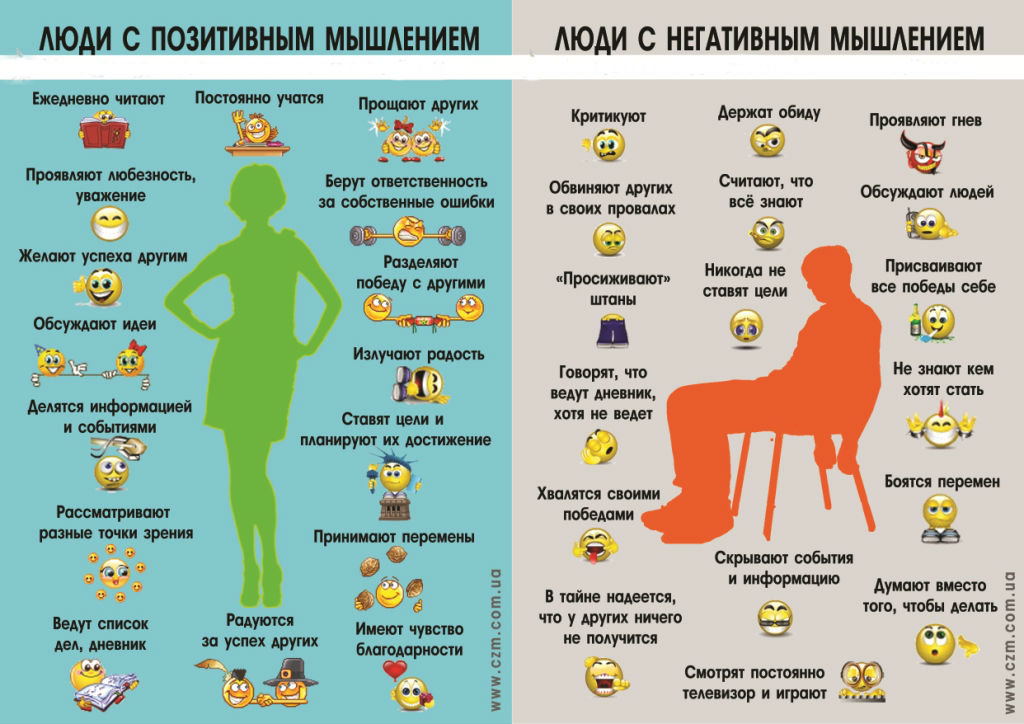 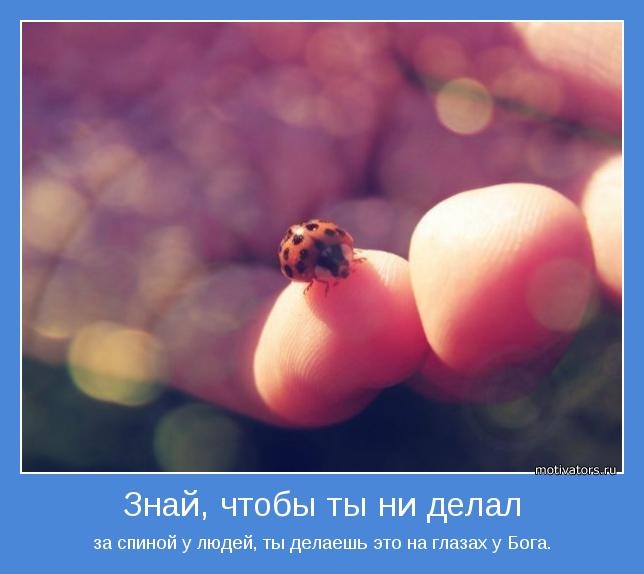 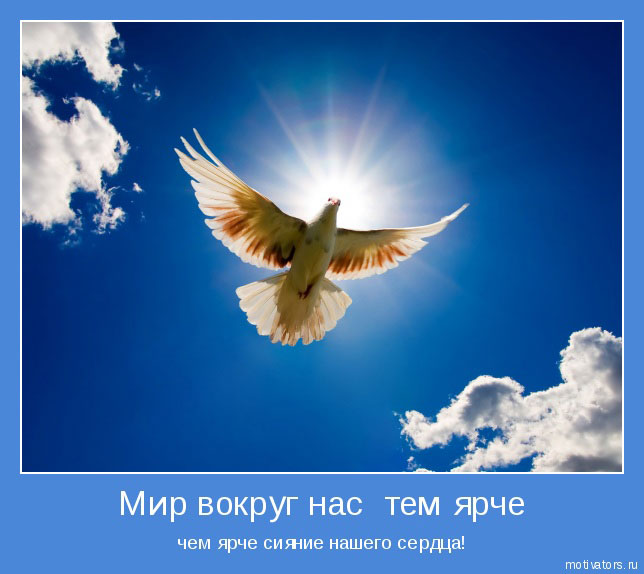 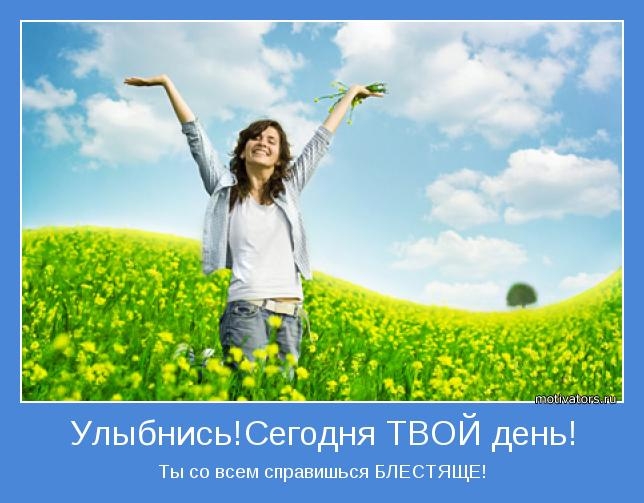 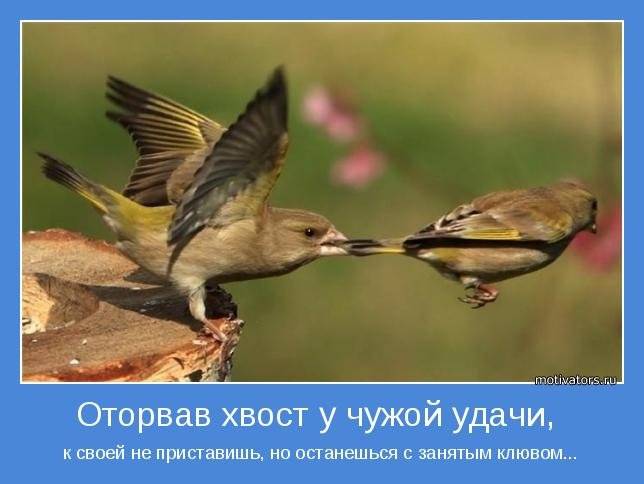 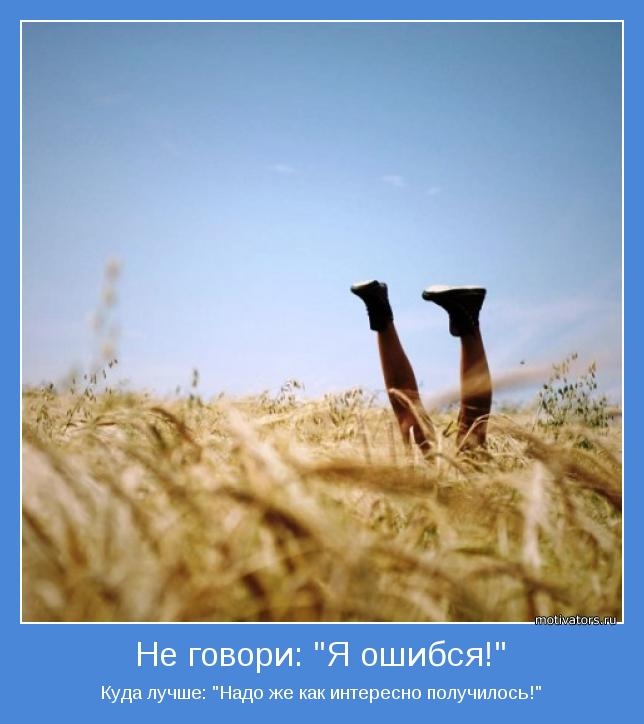 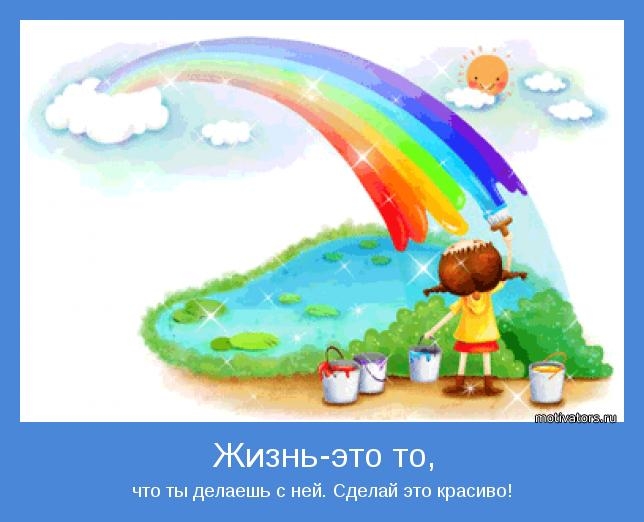 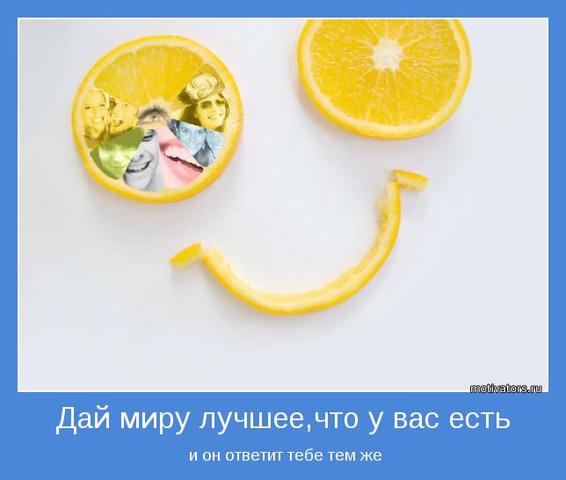 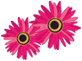 ВЫВОДЫ:
ЗАБОТЬТЕСЬ О СВОЕМ ПСИХИЧЕСКОМ ЗДОРОВЬЕ, КОЛЛЕГИ!
НЕ ДОВОДИТЕ УРОВЕНЬ ПСИХИЧЕСКИХ НАРУЗОК ДО КРИТИЧЕСКИХ!
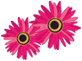